How Blood Flows 
Through the Heart
By: Alyson Keane
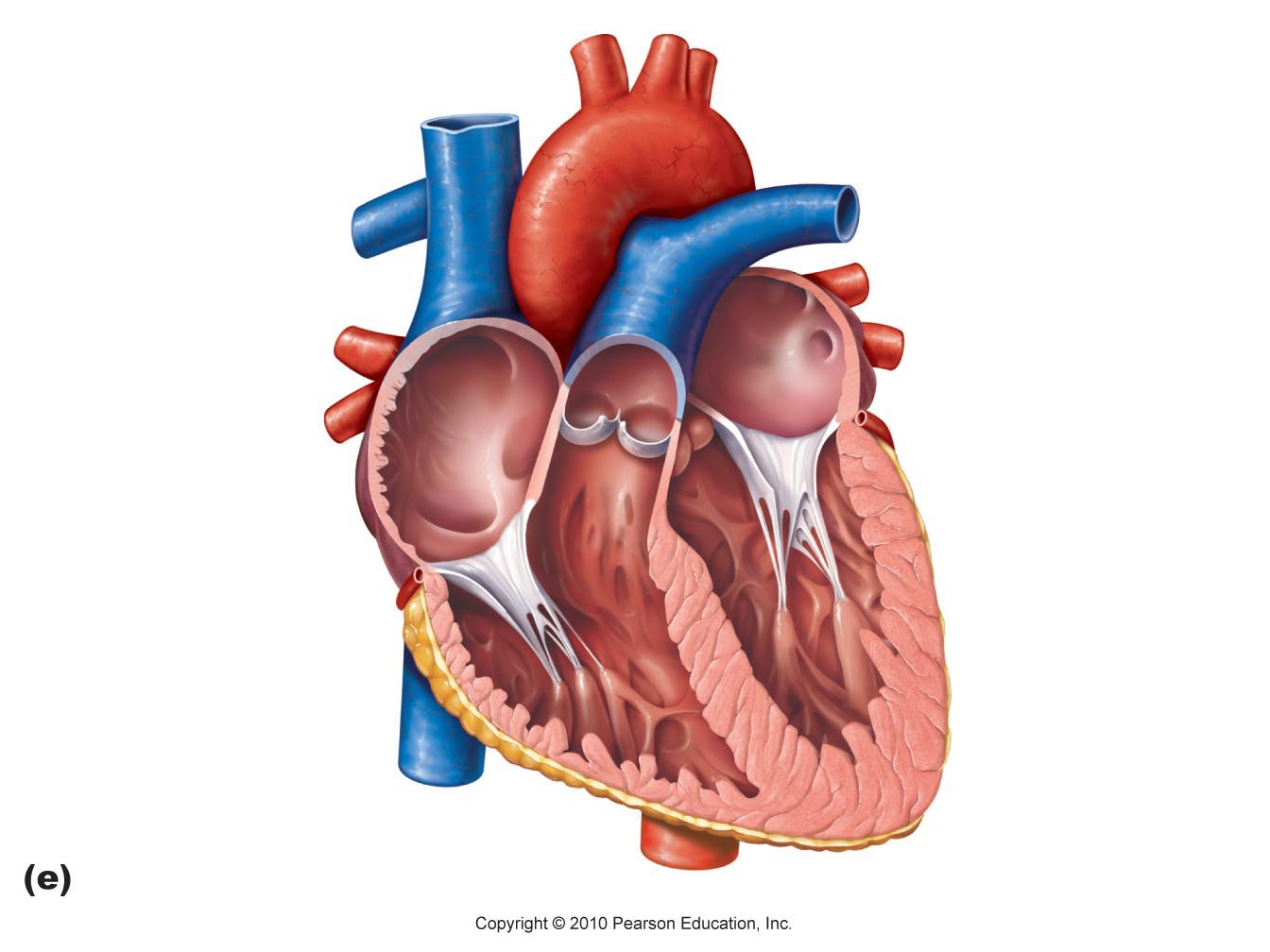 Blood flow starts through the pulmonary vein from the lungs and flows into where? Select the correct term.
Left Atrium
Left Ventricle
That is not correct! Try Again!
Go Back
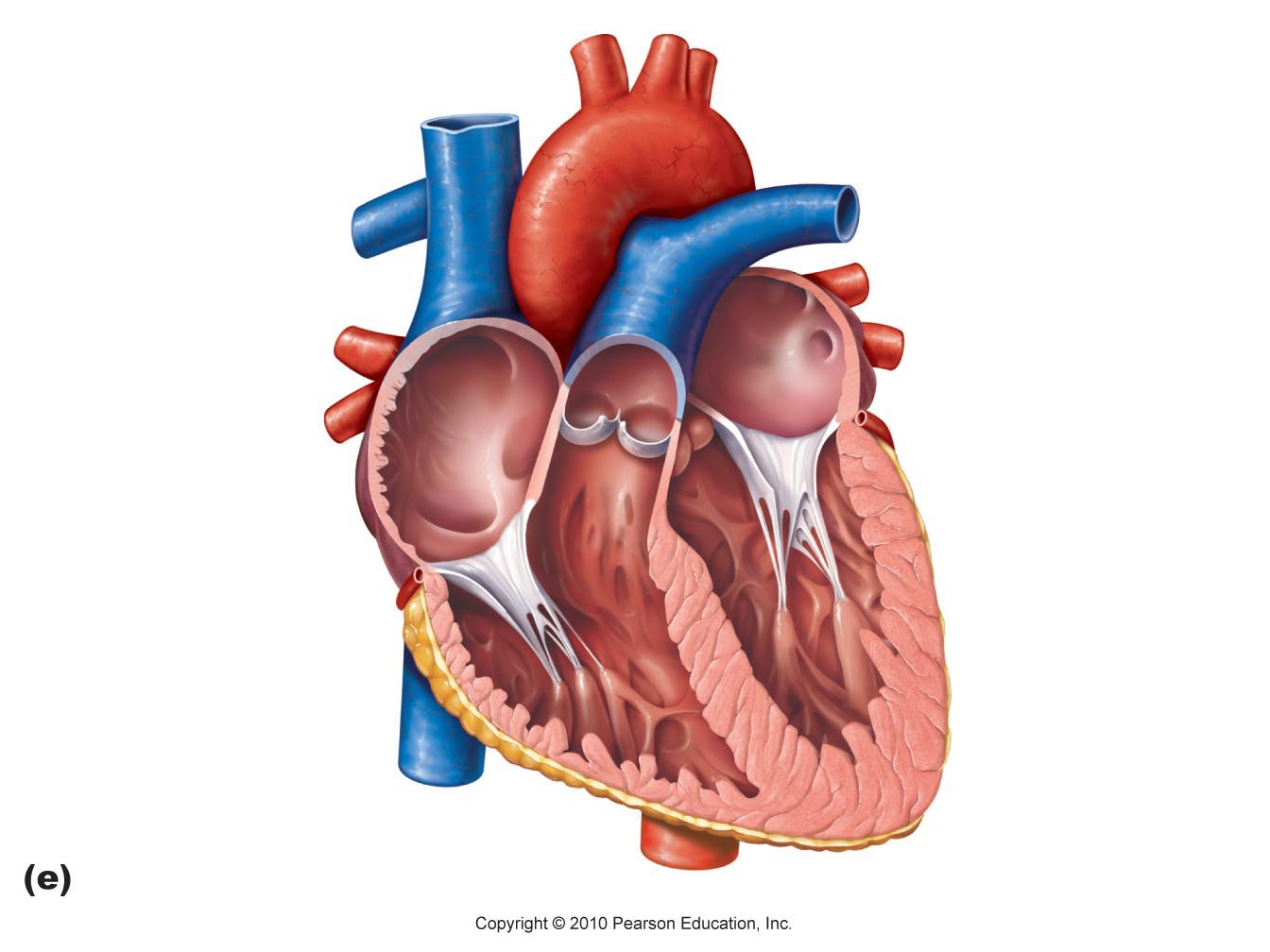 Great! Once its in the left atrium, it goes where next?
Left Ventricle
Right Ventricle
That is not correct! Try Again!
Go Back
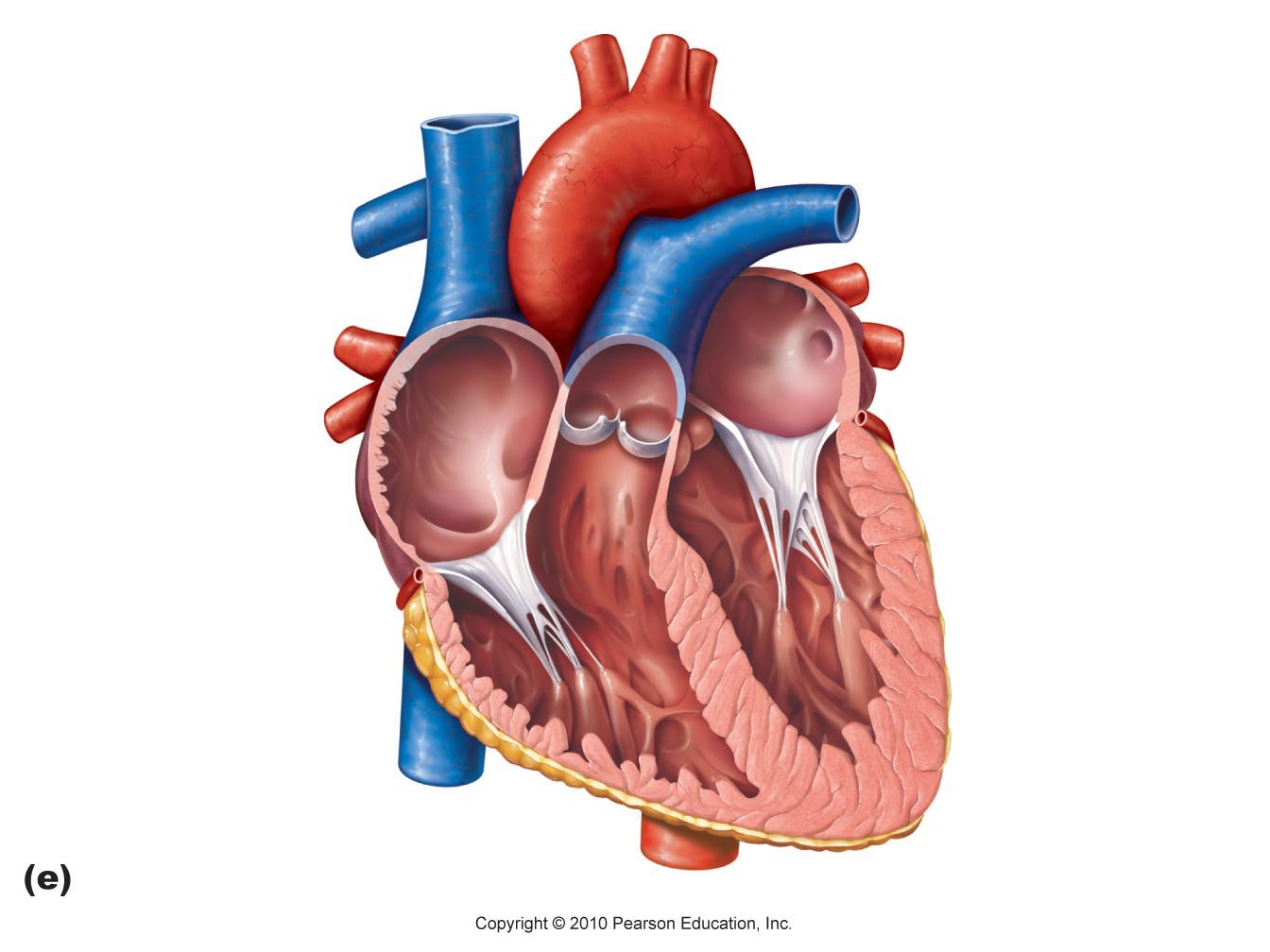 Aorta
Super! Once the blood is in the left ventricle, where does it go?
Right Ventricle
That is not correct! Try Again!
Go Back
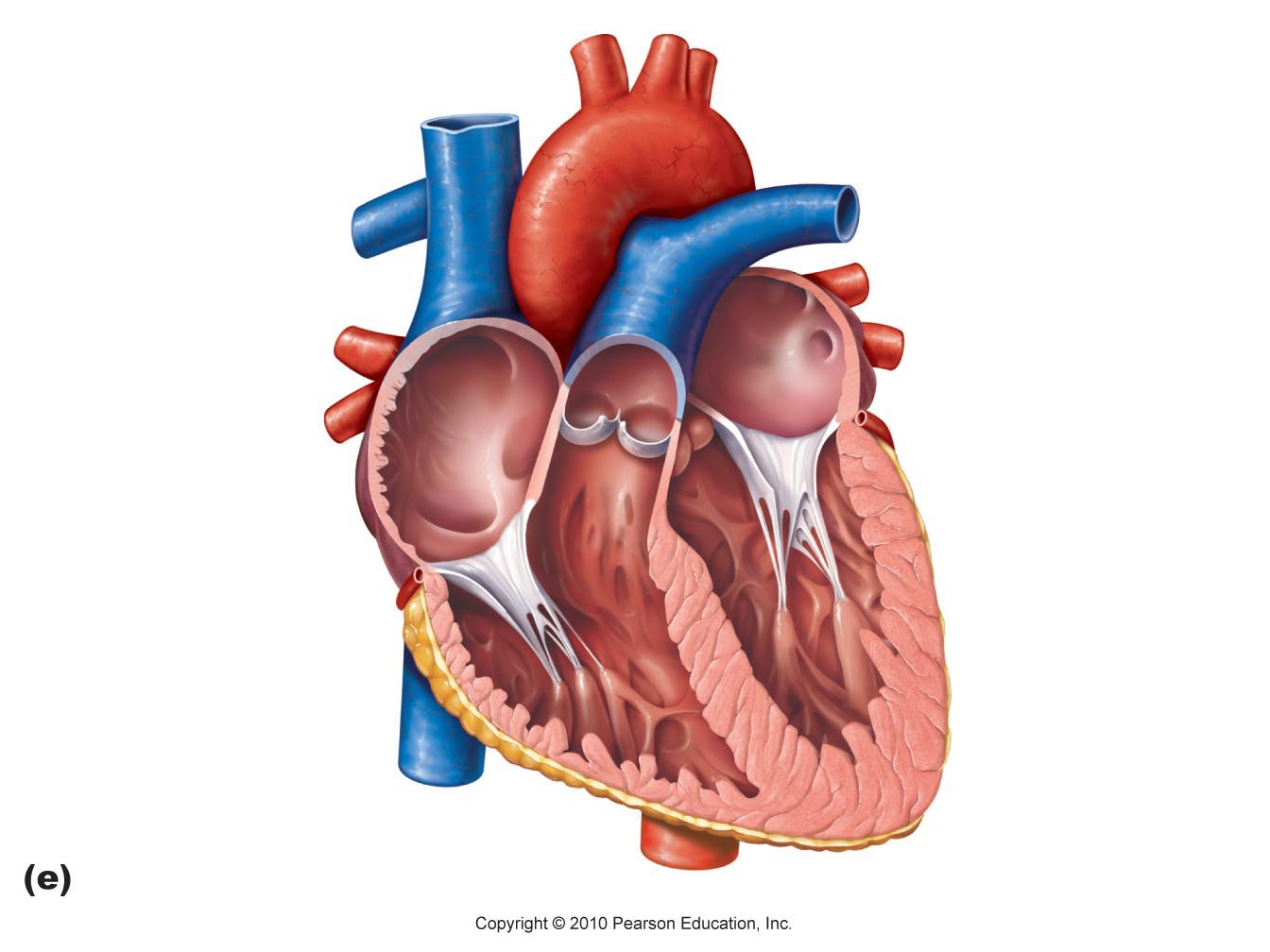 Vena Cava
Right! It leaves the heart through the Aorta. But how does it come back?
Pulmonary Artery
That is not correct! Try Again!
Go Back
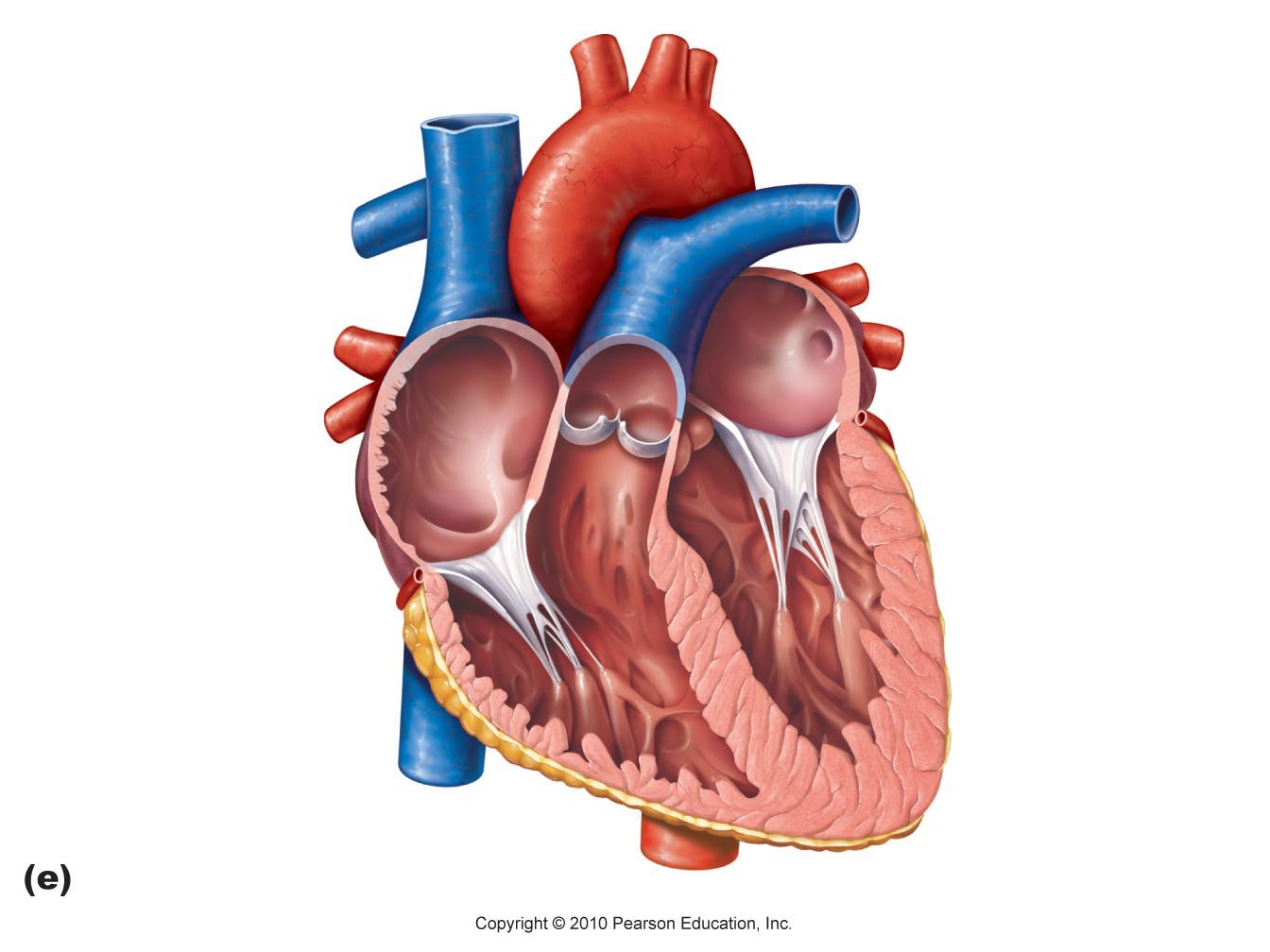 Great job! Once it leaves the aorta, it travels out to the body and comes back in via the Vena Cava. So, where does it go after that?
Right Atrium
Right Ventricle
That is not correct! Try Again!
Go Back
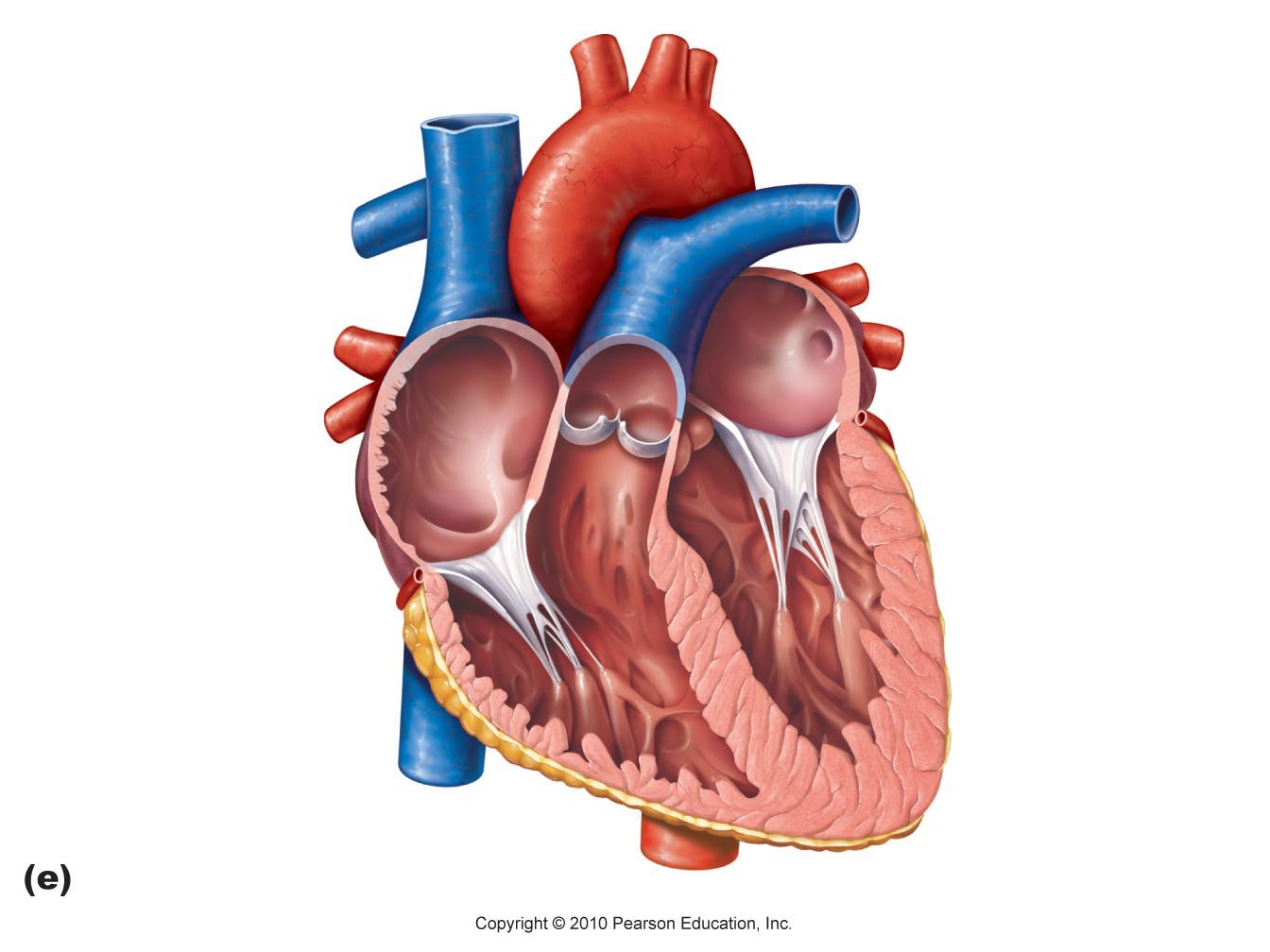 Superb!. Once it comes through the vena cava, it enters the right atrium! We’re almost done! But where does it go next?
Left Ventricle
Right Ventricle
That is not correct! Try Again!
Go Back
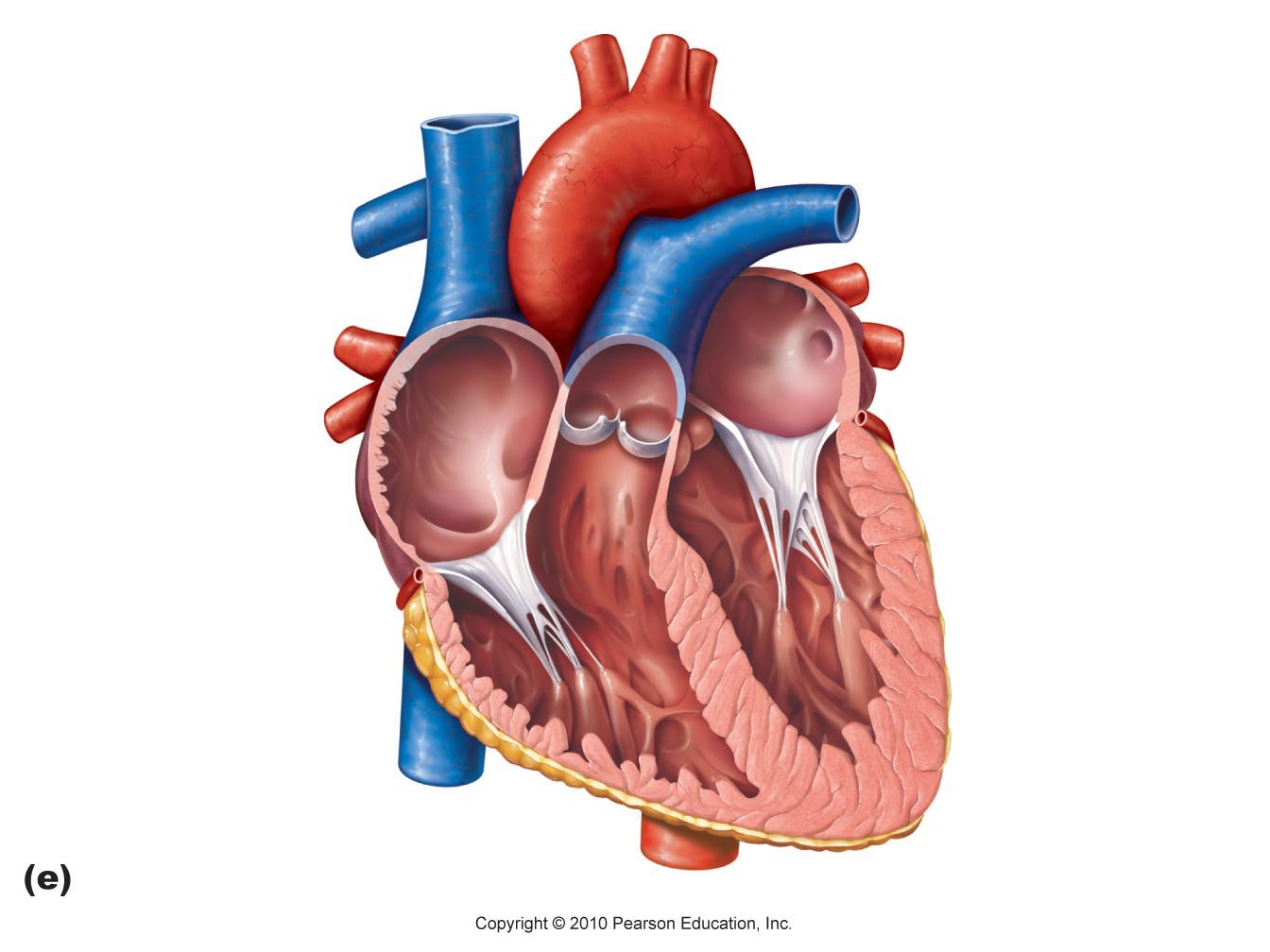 Vena Cava
Fantastic! Once it leaves the right atrium, it goes to the right ventricle. Now, where is the last step that blood goes through?
Pulmonary Artery
That is not correct! Try Again!
Go Back
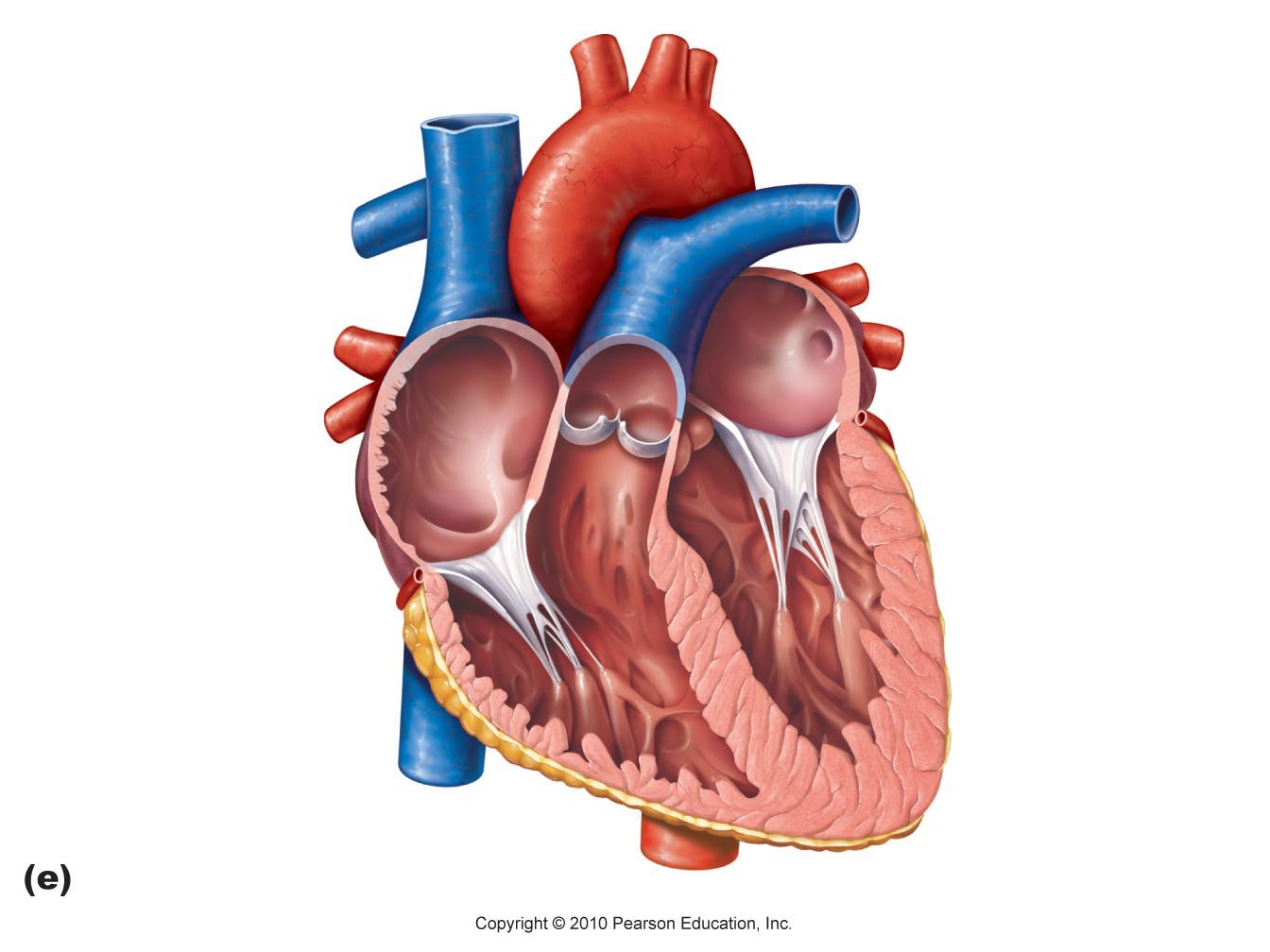 You are correct! Once it leaves the right ventricle, it’s pumped through the pulmonary artery out to the lungs!
AWESOME JOB!
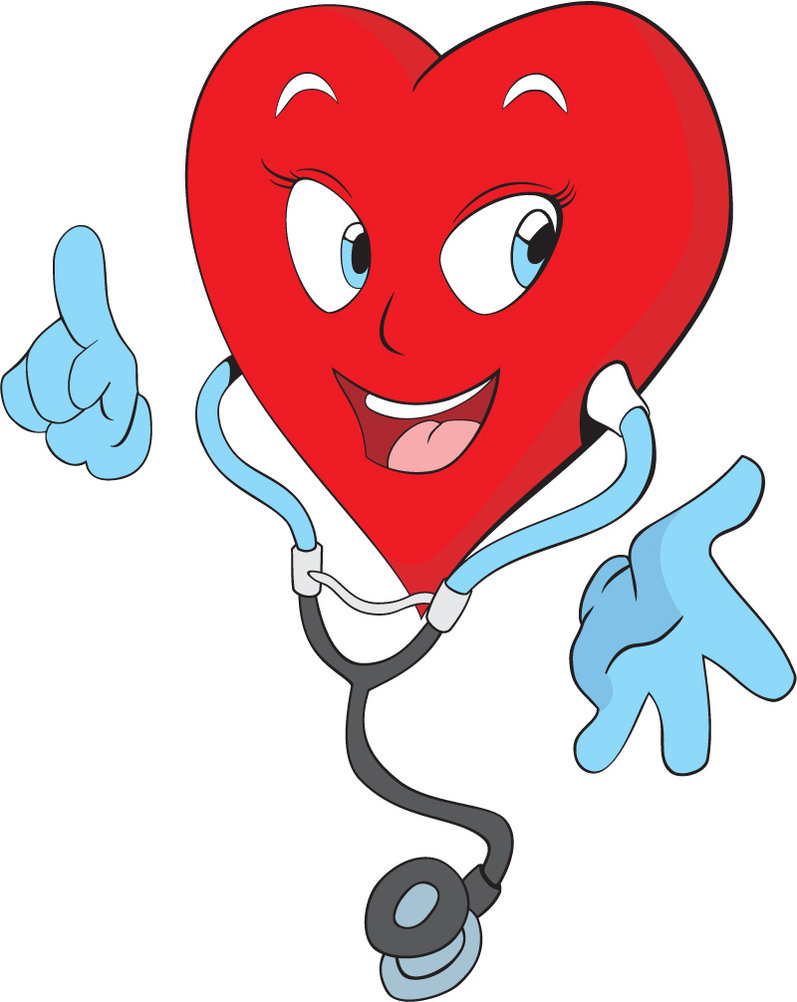 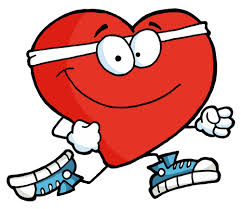